МБДОУ – детский сад № 1
Педагогический проект«Финансовая грамотность в детском саду»
Толстоухова А.Б.
воспитатель
«Знакомство с деньгами»
Цель
Познакомить с деньгами достоинством 1,2,5,10, рублей, 1,5,10 копеек. 
Ввести понятия: деньги, монета, купюра, рубль, копейка. 
Учить устанавливать соотношение между монетами и числами. 
Закрепить знание о составе числа из двух меньших чисел и из единиц. 
Учить составлять различные комбинации из имеющегося набора монет. 
Обогащать активный словарь.
Знакомимся с деньгами. 
Что такое купюра, 
монета?
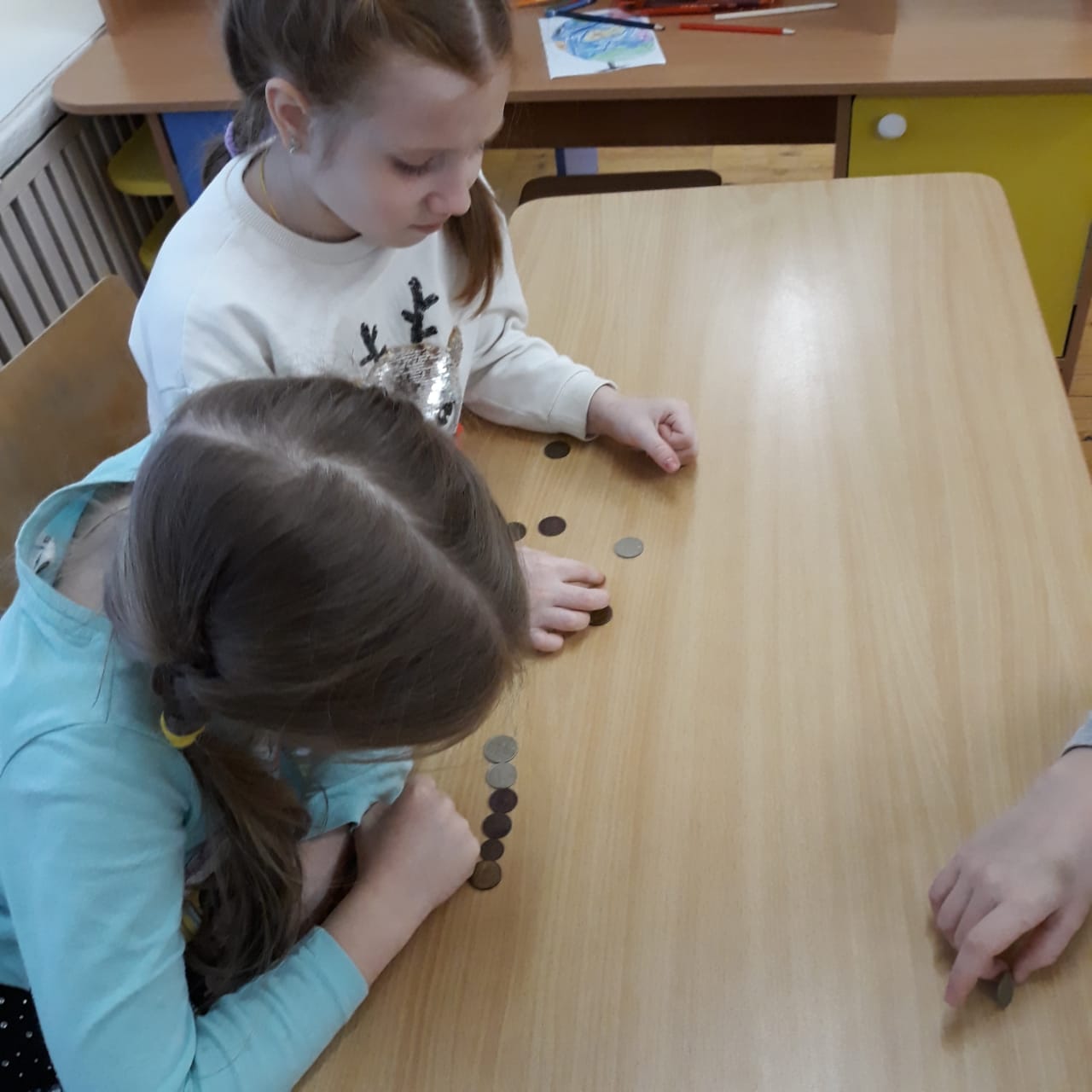 Идем в магазин. 
Что мы сможем купить?
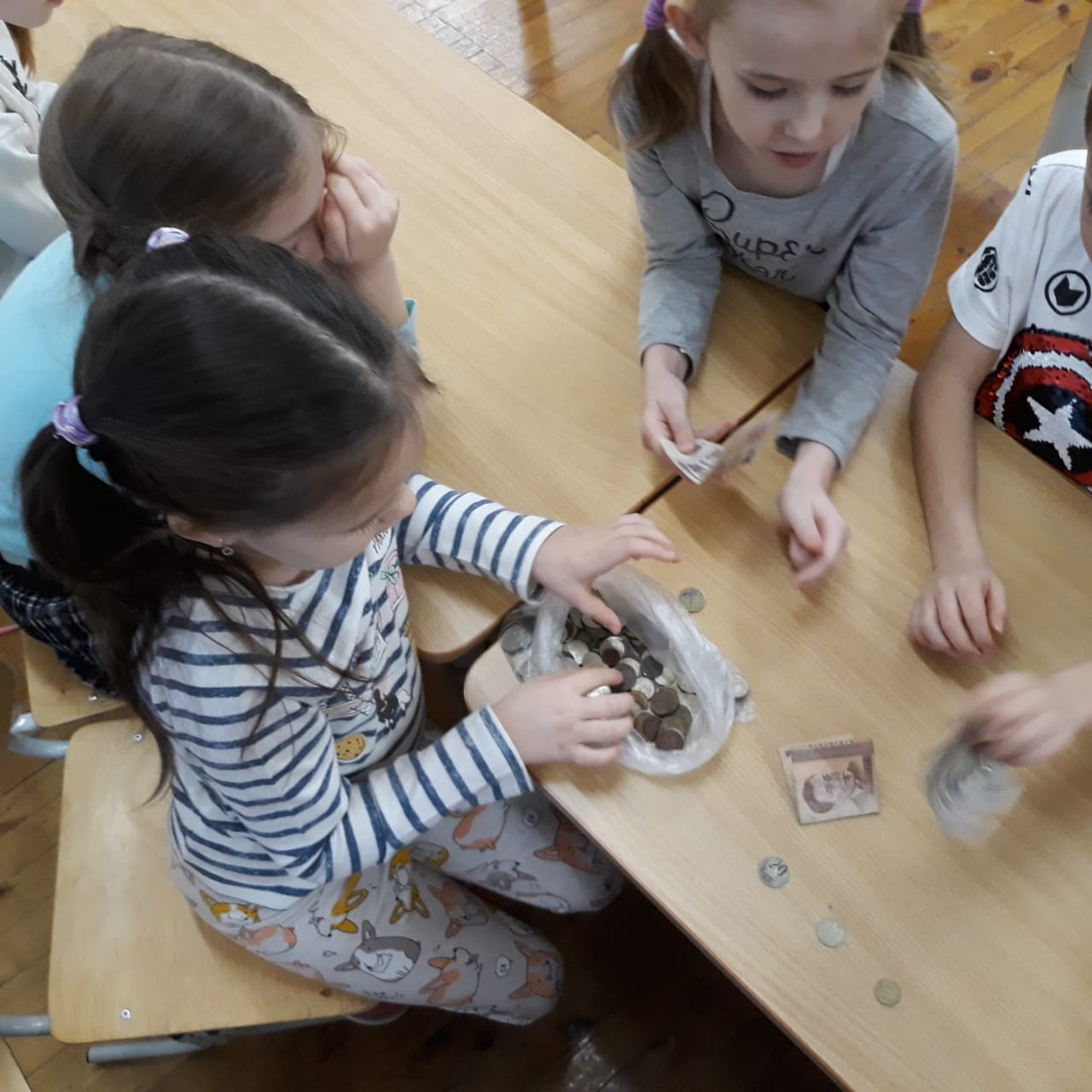 Какие деньги были раньше? 
А что на них можно было купить?
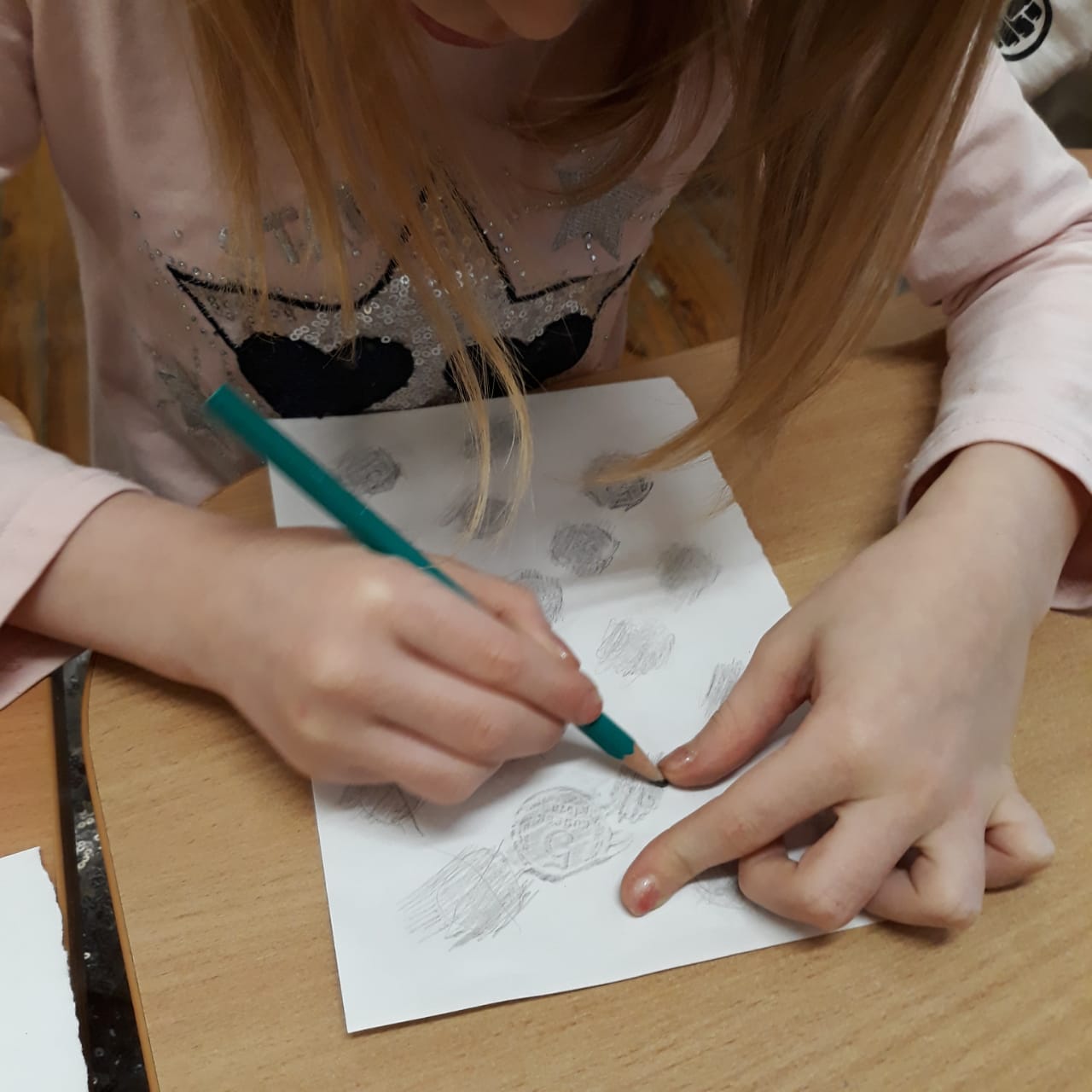 "Реклама. Отличие реальных потребностей от навязанных"
Цель
продолжать детей знакомить с понятием "реклама"
учить правильно воспринимать рекламу
различать ловушки "рекламы"
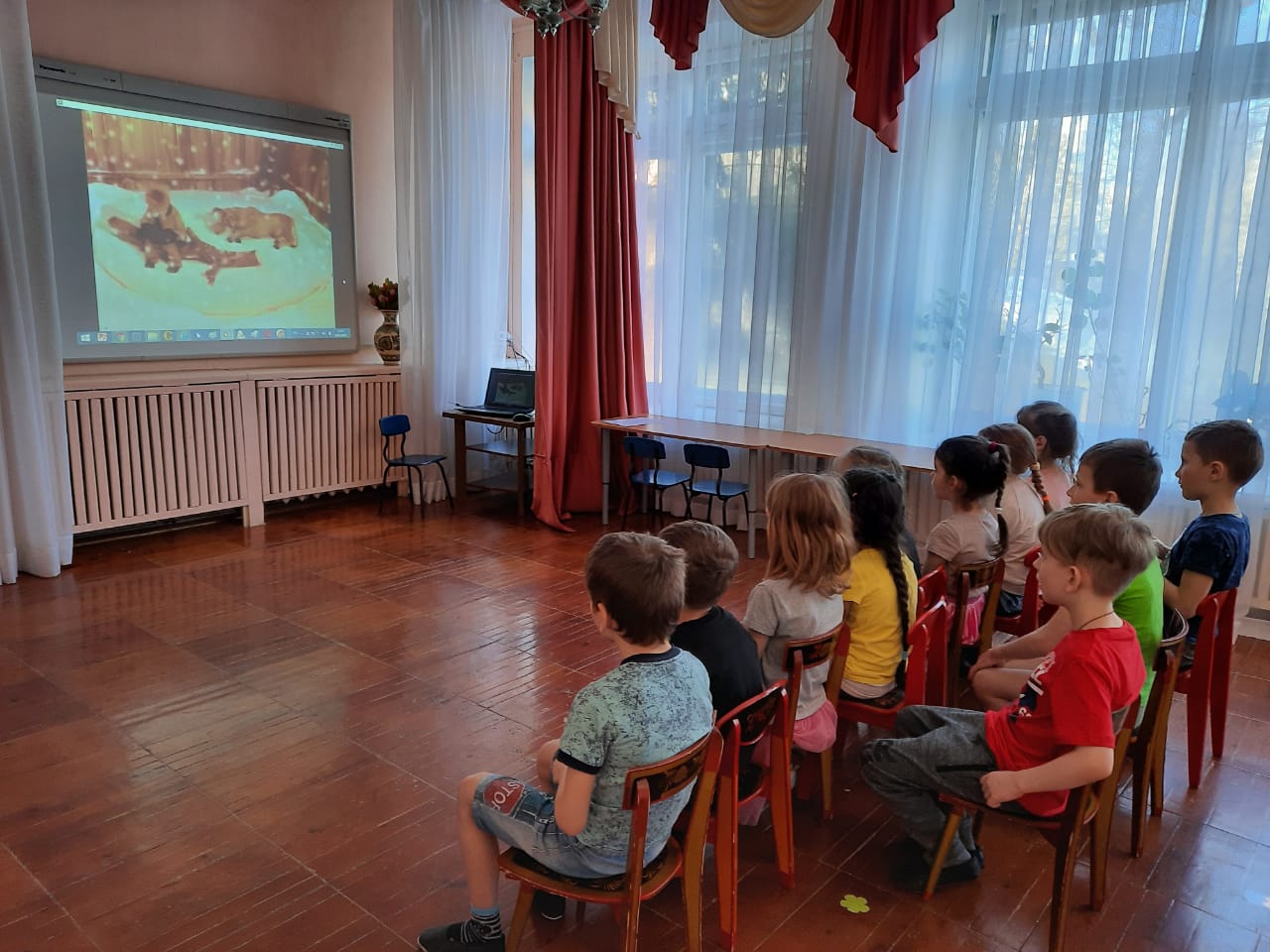 «Почему взрослые работают?»
Цель
развивать представление о том, что труд является средством удовлетворения разнообразных потребностей человека и источником дохода.
закреплять понимание экономических категорий «потребности», «труд», «продукт труда», «профессия», «специальность»;
продолжать формировать элементарные представления о различных профессиях, специальностях.
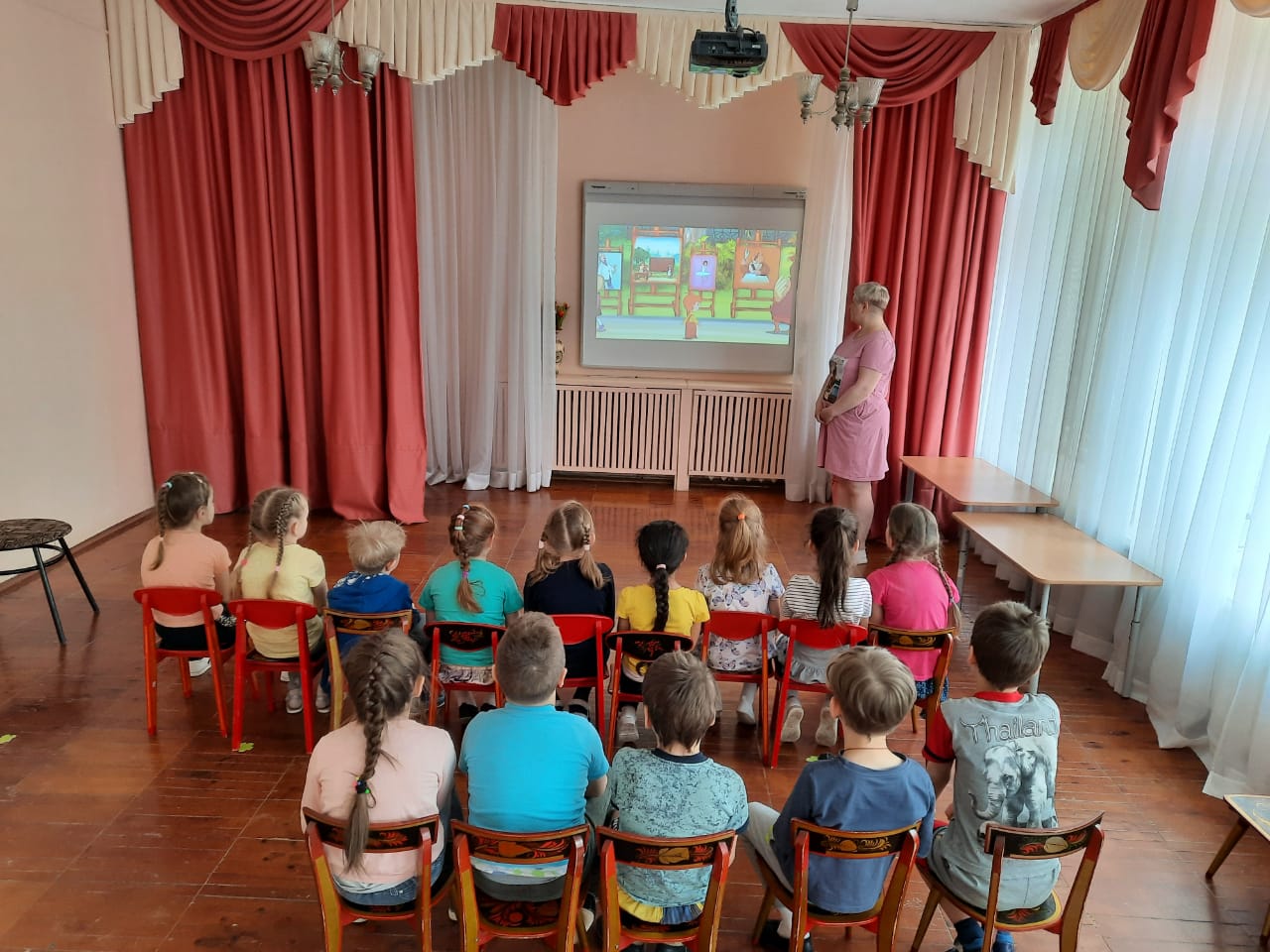 Игра
 «Магазин»
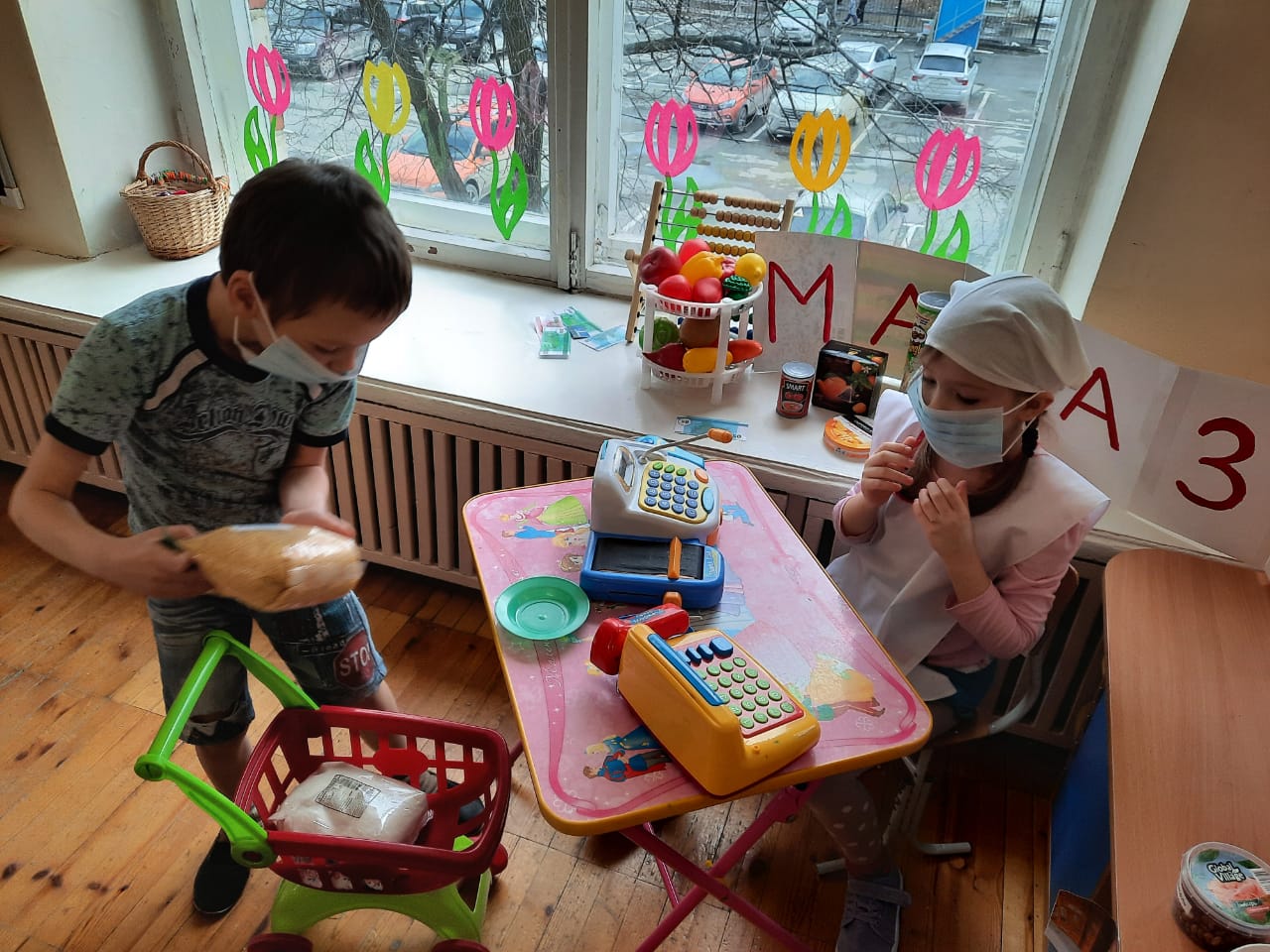 Лэпбук
 «Финансовая грамотность»
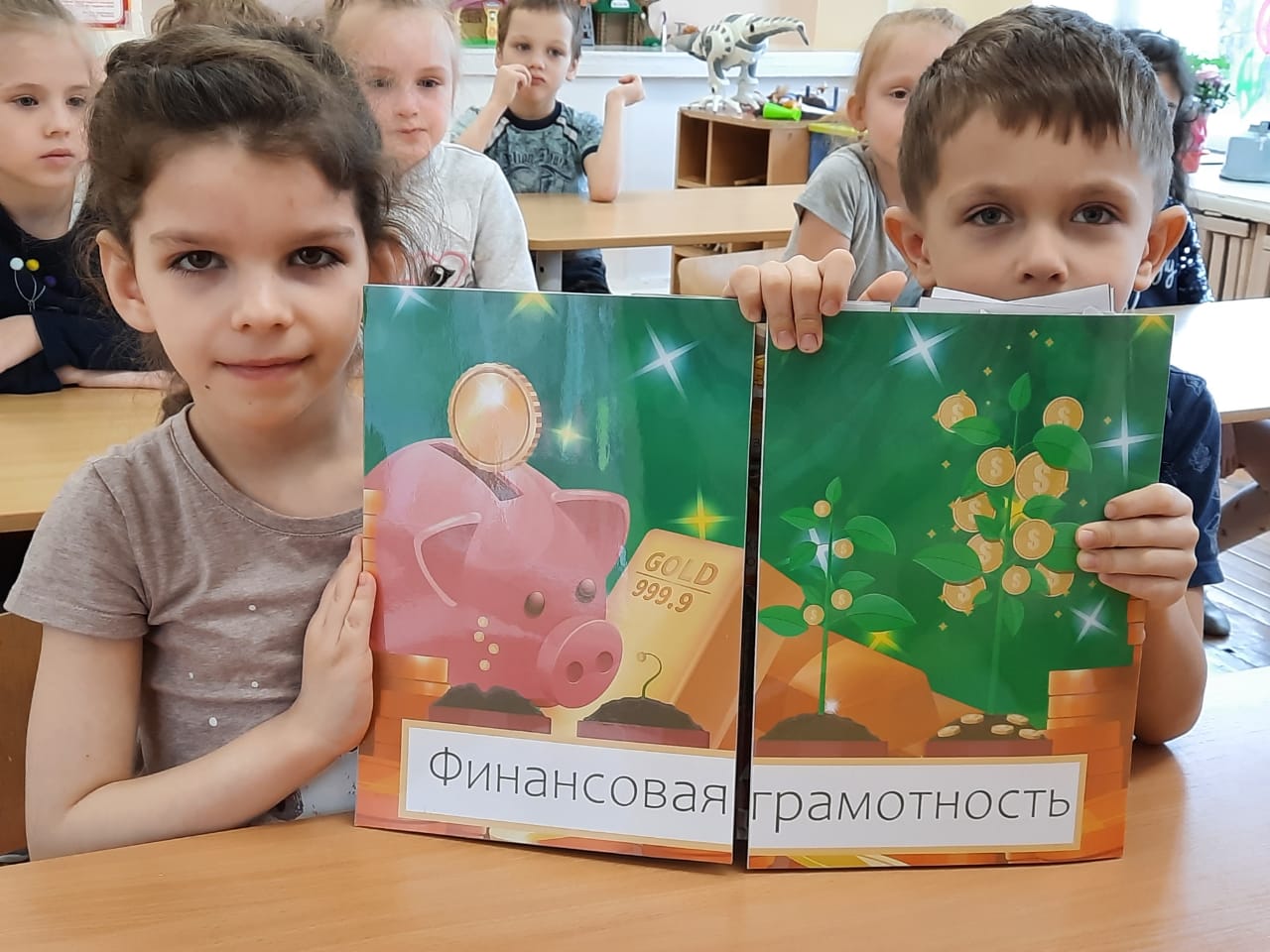 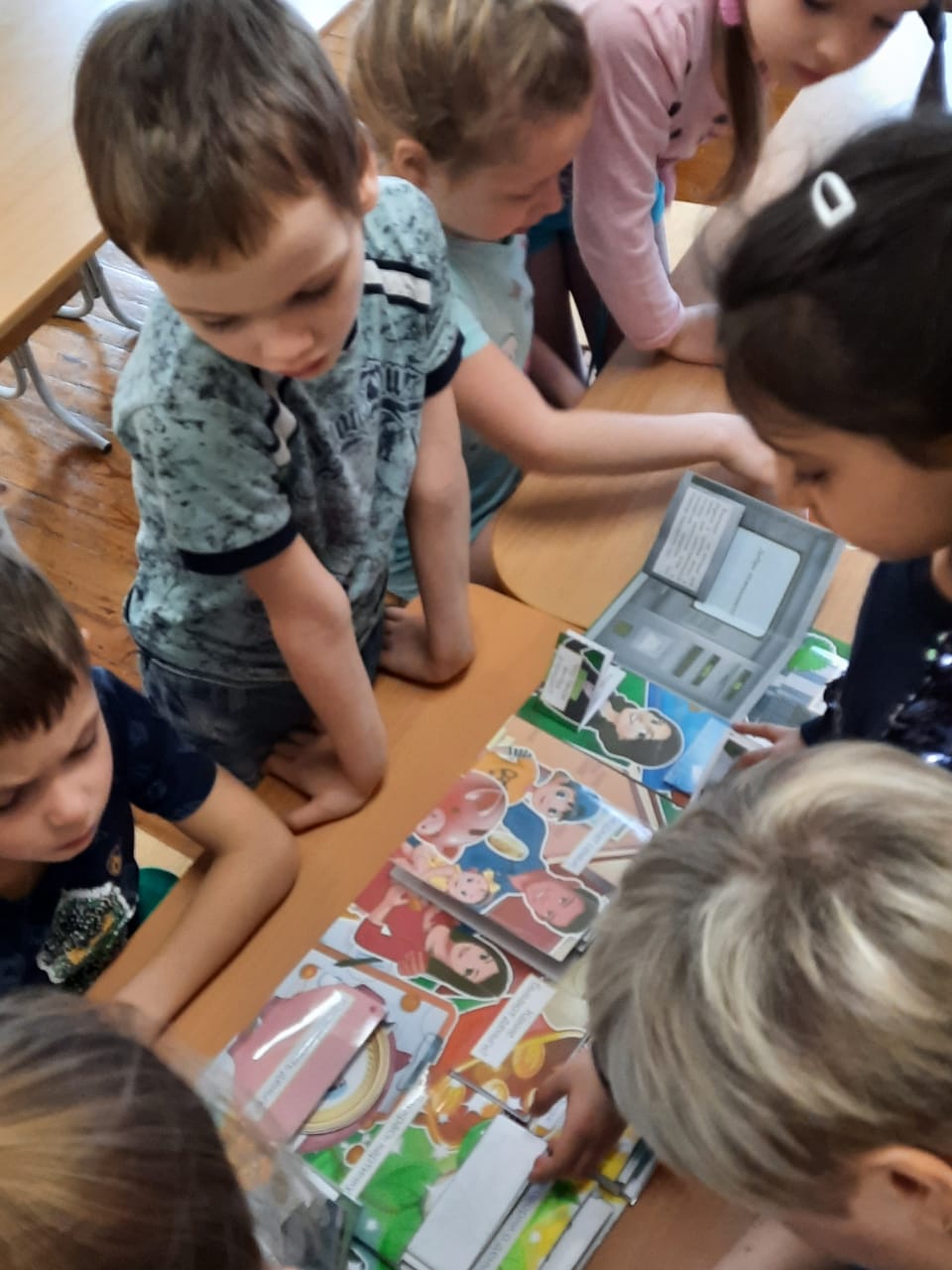 Итоги
Дети могут активно использовать в игровой деятельности основные экономические понятия и категории (цена, деньги, товар, семейный бюджет).
Дети приобрели первичный экономический опыт, учатся устанавливать разумные экономические отношения в различных сферах жизнедеятельности.
Родители получили дополнительные знания по экономическому воспитанию детей.